How mail can support brands during covid-19 and beyond:
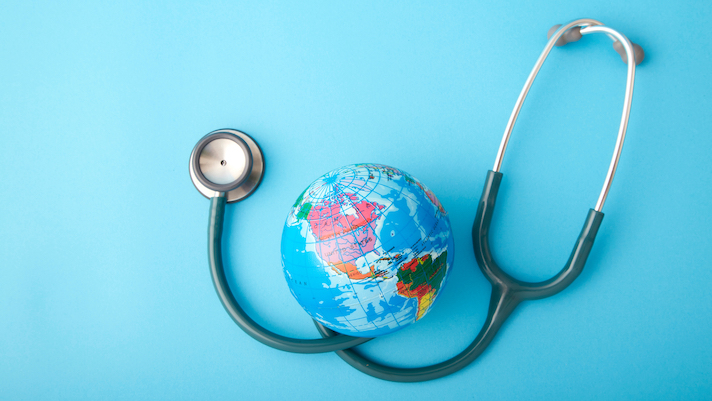 a critical time for brands…
“Brand health becomes vulnerable when companies stop advertising. 
If they do this for longer than six months it destroys both short- and long-term health.

Brand salience is especially important in times of crisis: strong brands recovered 9 x faster following the financial crisis of 2008.  .

Now is an opportunity for brands to change their media, messaging and touchpoints to ensure they are reaching consumers with communications they are most interested in. 
Marketers should look at how budgets can be spent most effectively to maintain a presence and key brand metrics if spend does need to be reduced.”

Jane Ostler
Kantar Insights Global Head of Media
2
Source: Kantar Global Survey March 2020 (35k consumers)
[Speaker Notes: Kantar ran a theoretical test on an unnamed, but real beer brand. The team found that if the brand cut all its ad spend during the crisis, this would have a 13% impact on sales in the long run and make market share hard to recover. However, a 50% drop in ad spend would result in just a 1% drop in sales.]
64% of the UK agree that how a brand responds to the crisis now will have a huge impact on their likelihood to buy from them in the future
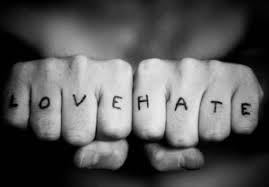 3
Source: Edelman Trust Barometer March 2020
It’s make or break time about what you say and how you say it …
During the current situation – and beyond…
What is important to consumers
What do they want to hear about from brands
How is the situation affecting media and messaging
What is the role of mail for brands and how can it help
4
The current landscape for brands
We’ve changed our behaviour and are trying new brands and categories
6
Source: Mintel Coronavirus podcast March 2020
Reprioritised those crucial to daily life…
7
Switched to more trusted media channels
Consumers prefer brands to communicate virus related issues via traditional media (45%) rather than social media (19-31%)
8
Source: Havas: “The Covid-19 Media Behaviours Report” – 1500 survey, March 2020/Virgin Media
[Speaker Notes: The research found that cross-media consumption has increased as a result of the outbreak, with out-of-home and cinema being the exceptions. 


The BBC has become the most-trusted news brand on coronavirus, with 64% of respondents selecting it as a reliable source of information from a list of media brands. 
The public-service broadcaster beat Sky News, which was voted for by 29% of participants, followed by The Guardian (15%), according to research from Havas Media Group.
The Covid-19 Media Behaviours Report, which surveyed nearly 1,500 respondents, found that more than half (53%) of Brits are using BBC News more than before Covid-19 hit the UK – more than double the proportion of people for any other channel.
It is an encouraging trend for traditional media owners, whose perceived veracity has taken a hit due to the spread of fake news across social media.
Nearly half (48%) of respondents said they were watching more live TV because of the virus, 40% said they were visiting social media sites more and 39% have increased their streaming consumption.
Younger people are become more engaged with media than before, according to the study. There has been a 60% increase in streaming among people aged 18 to 24 and a 49% increase in live TV viewing.
News brands are benefiting in particular, with 32% of all consumers saying they are reading online or offline newspaper content more often. 
Meanwhile, 29% of 18- to 24-year-olds and 31% of 25- to 34-year-olds say they are consuming more news brands.
Unsurprisingly, social media is also benefiting. 
Facebook and WhatsApp are gaining the most – 33% said they are using Facebook more than usual and 28% are spending more time on WhatsApp.
Havas Media will conduct the survey on an ongoing fortnightly basis to track consumer media behaviour during the crisis.
Eva Grimmett, Havas Media’s chief strategy officer, said: "This study really highlights the role that trusted, meaningful media play in times of crisis. While most channels have seen an increase in consumption in response to Covid-19, our research reveals a much greater reliance on live TV and a need for trusted news brands such as the BBC. We’re looking forward to seeing how this behaviour develops as the situation evolves in the coming weeks."]
people agree that brands need to look after them right now
While only 8% of consumers think brands need to stop advertising during the Covid-19 outbreak, they have a clear expectation of their role:
Consumers expect brands to use a reassuring tone, offer a positive perspective and communicate brand values.

Ikea focus on the importance of home and Nike communicate the need to stay indoors – they’re seen as supportive of government messaging and health organisations, while staying true to their brand values.
9
Source: Kantar Global Survey March 2020 (35k consumers)
[Speaker Notes: Consumers are looking for explicit evidence that brands are supporting staff, the government and consumers. Almost 80% believe employee health should be a key priority for companies, while almost two-thirds believe flexible working should be a priority.
Some 45% of consumers want to see companies putting in place plans to protect the supply of services or products, while more than 40% want to see companies making donations of products, such as hand sanitisers or face masks. It’s a very delicate balance at the moment – brands need to be mindful of communicating in a way that supports Government and consumers and is not exploitative.]
Many are rising to the challenge with new messaging or products…
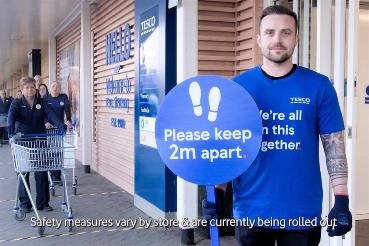 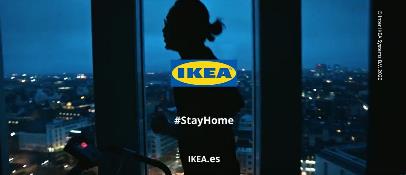 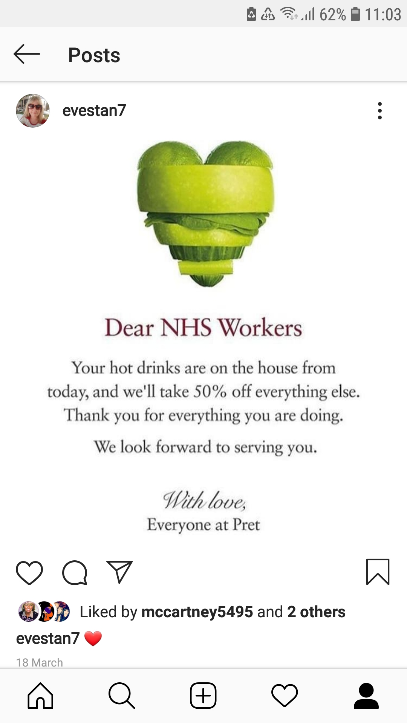 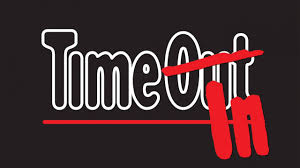 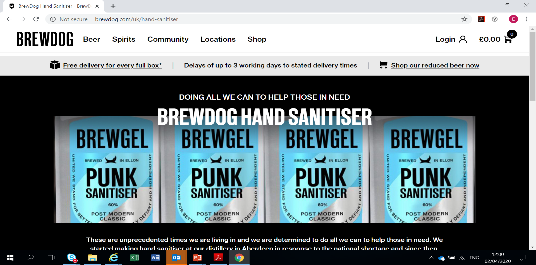 10
but those who develop a new genuine purpose  are standing out
Iceland were the first supermarket to offer priority shopping times for vulnerable audiences
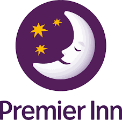 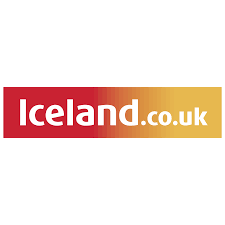 Premier Inn opened their hotels up to keyworkers. They also offered customers full refunds or the flexibility to rebook for future stays.
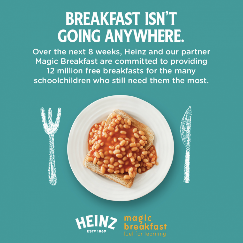 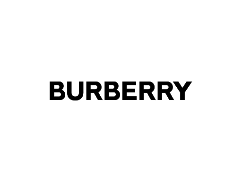 Burberry repurposed their trench coat factory in Yorkshire to make non-surgical gowns and masks for patients in UK hospitals.
Heinz is using it’s expertise to ensure schoolchildren still get their much needed free breakfast
11
What mail can offer at this time
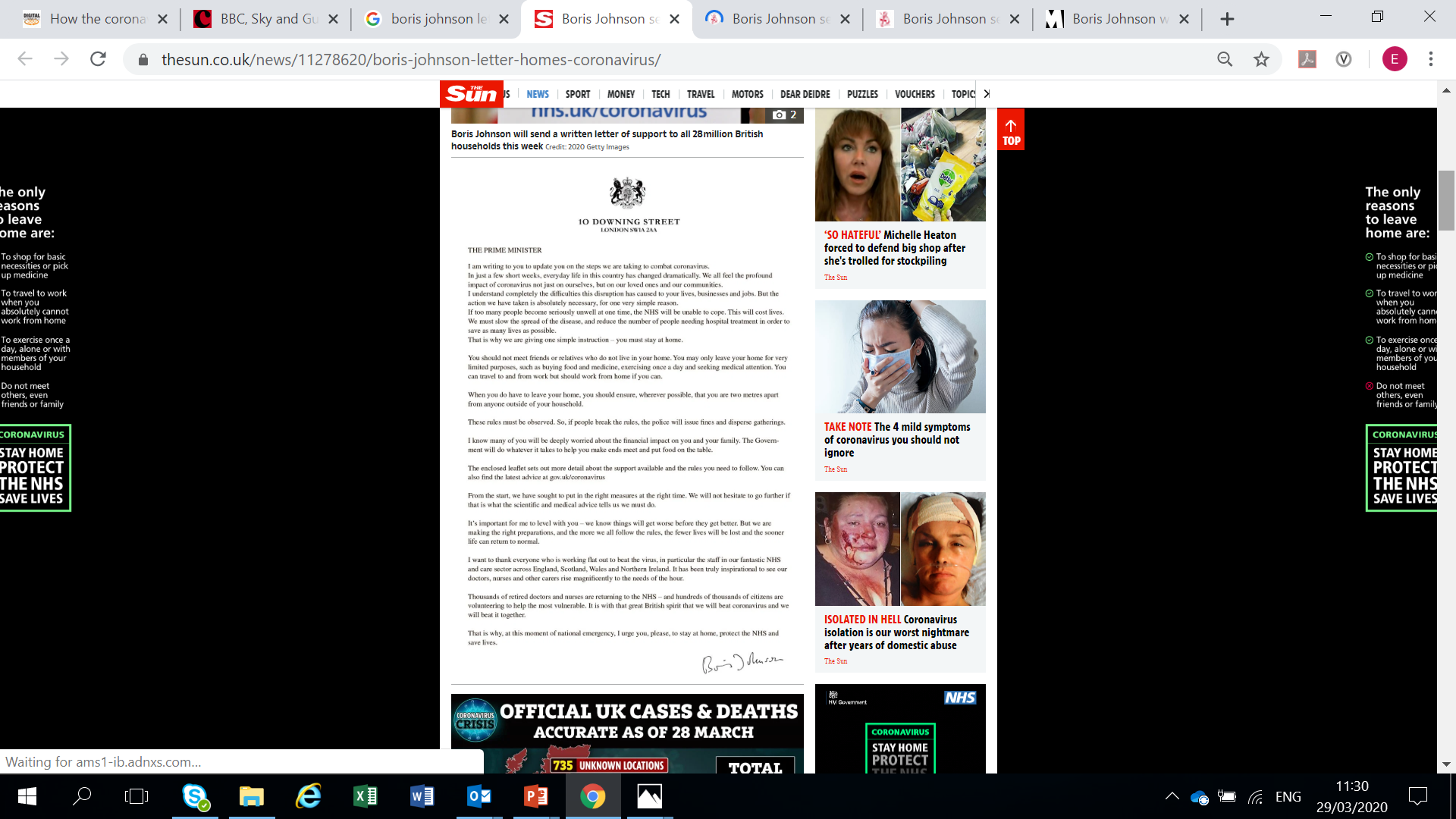 The power of a letter…
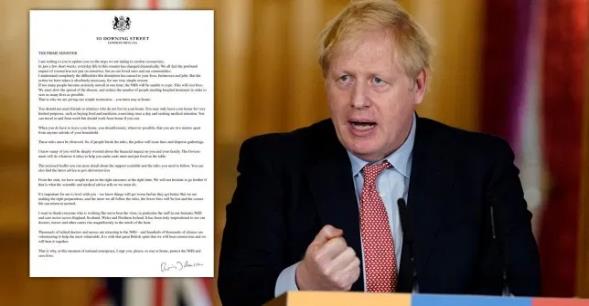 Boris Johnson has written to every UK household about the social distancing rules and has included a leaflet detailing support available

Using the power of mail to deliver important messaging that will reach; everyone, those who aren’t otherwise getting the message, non-digital and vulnerable, those who want to spend time with the message
13
It’s physicality cuts through in the home
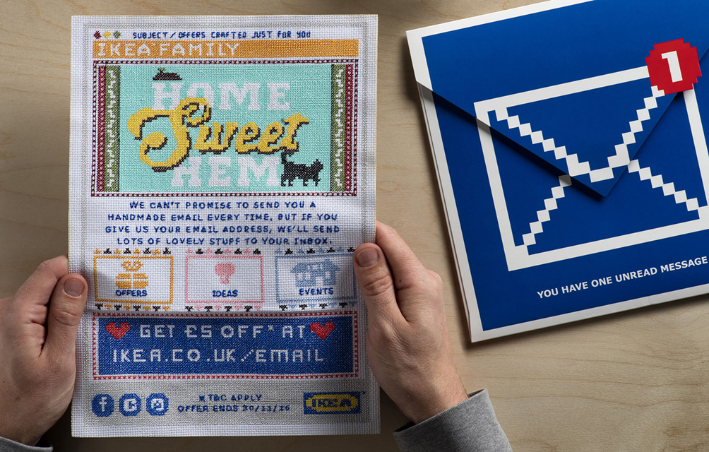 Tactility
Long copy
Storytelling
Visual
Physical reminder
Physical offer
Ability to guide response
Personal
Responsive
14
People value mail and give it their full attention
Do the following statements relate mostly to mail or email you receive from companies?
Mail
With people stuck in the home they are even more likelyto give mail time and attention
It will be a welcome break fromtheir digital lives
Email
15
Source: Royal Mail MarketReach/ Kantar TNS, 2017.  Base 1,269  UK adults, nationally representative sample
trusted channel for important messaging
Now thinking about the mail and email you receive from companies, how would you describe the way they communicate with you?
%
Formal
Important
Believable
Personalised
Secure
Quick
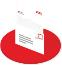 Mail
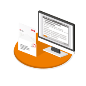 Mail & Email
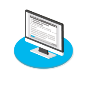 Email
16
Source: Royal Mail MarketReach Research conducted by Kantar TNS in May 2017: Base 1269  UK adults, nationally representative sample
targeted to different areas and hard to reach audiences
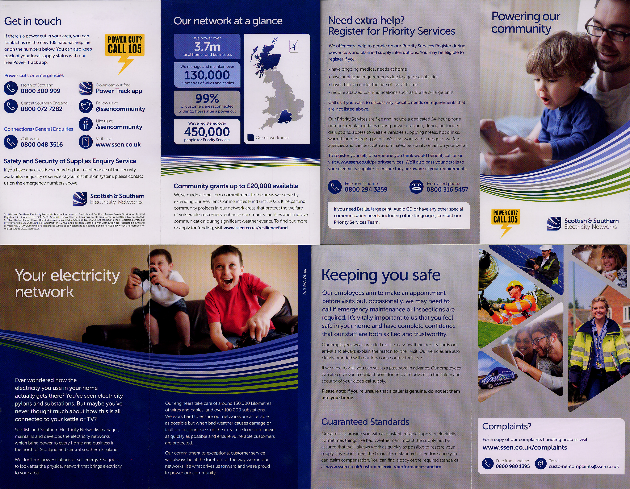 SSE sent mailto encourage vulnerablecustomers to sign up for the Priority Services Register
17
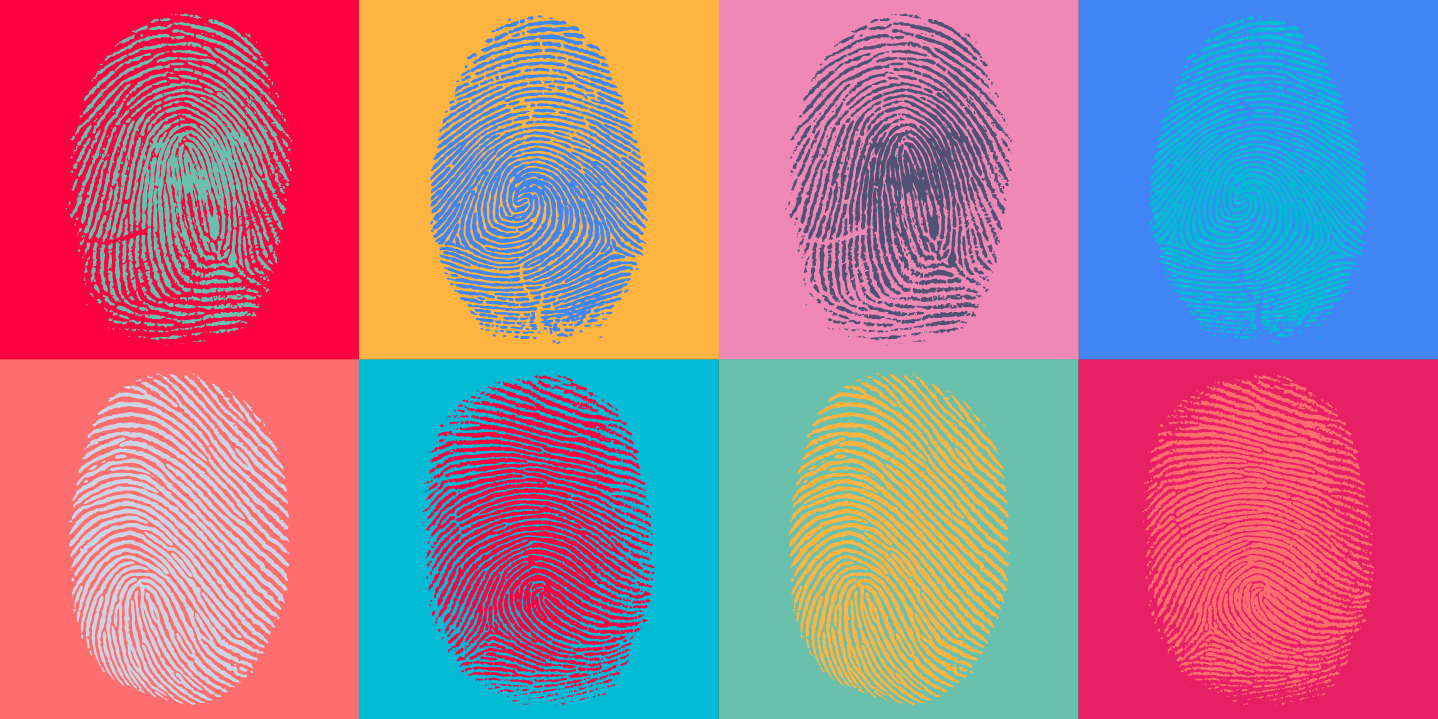 Highly personalised with relevant messages which impact brand perception
18
Source: Reuters Marketing Priorities 2017
Drives digital behaviour…
70%
As a result of receiving post / mail from a company or an organisation in the past 12 months, have you...
Driven to online activity
49%
18%
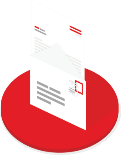 Made transactions online
Sent company email
24%
41%
Visited sender’s website
Checked online account
35%
Used voucher online
Source: Kantar TNS/ MarketReach 2017
19
integrates with other media making messages stronger and more memorable
MAIL MAKES SOCIAL MEDIA MORE MEMORABLE
Brain response to the same social media ads was very different among those who saw mail first.  The social ads elicited lower visual attention – but were more strongly encoded into people’s memory  
+44% stronger
Source: Royal Mail MarketReach, Neuro-Insight, 2018
20
Messaging can be tailored to support the brand role
21
Looking ahead to
Better times… mail will continue to support brands as they move forward
Thinking Beyond covid-19…
Every category will be different.
Online grocery will have acquired new audiences as over 70s enter the online food market for the first time but will equally have isolated some of their more loyal customers by not being available to them.
23
Welcome packs can set out the benefits of a new relationship
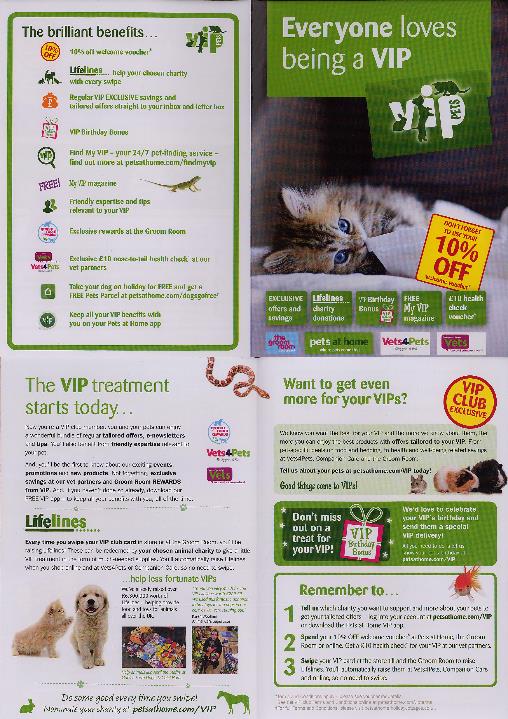 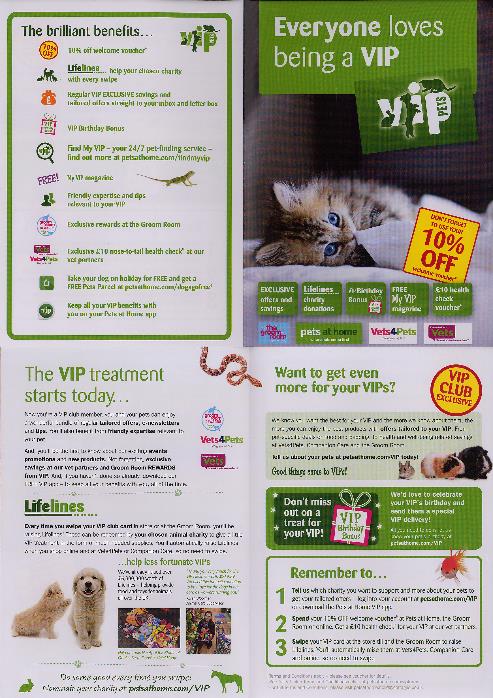 Pets at home’ VIP club welcome pack sets what to expect and how to get the most out out of your ‘Very Important Pets’ membership
24
A thank you can go a long way to keep your brand front of mind
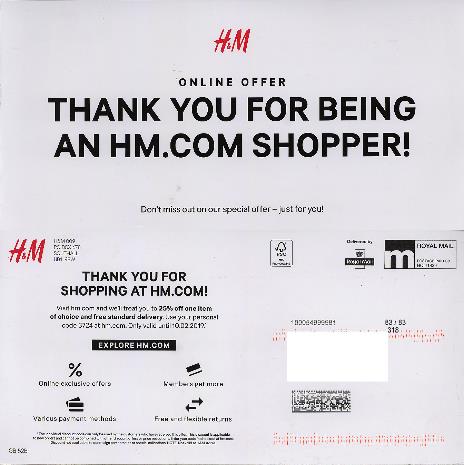 60% feel that mail from brands they value keeps the organisation top of mind
57% think it mail from brands they value inspires them to think more positively about it
25
Source: Royal Mail MarketReach ‘This time it’s personal’
Vouchers and discounts can drive repeat behaviours
58%
Of high internet activity users keep vouchers & discounts sent by mail for more than a week
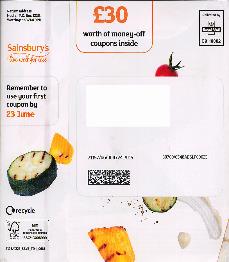 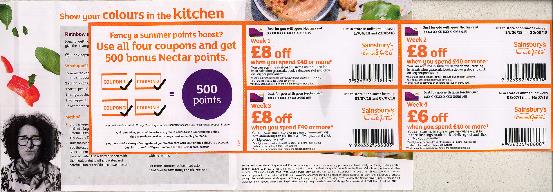 26
Source: Touchpoints 2019 Base: High Internet activity
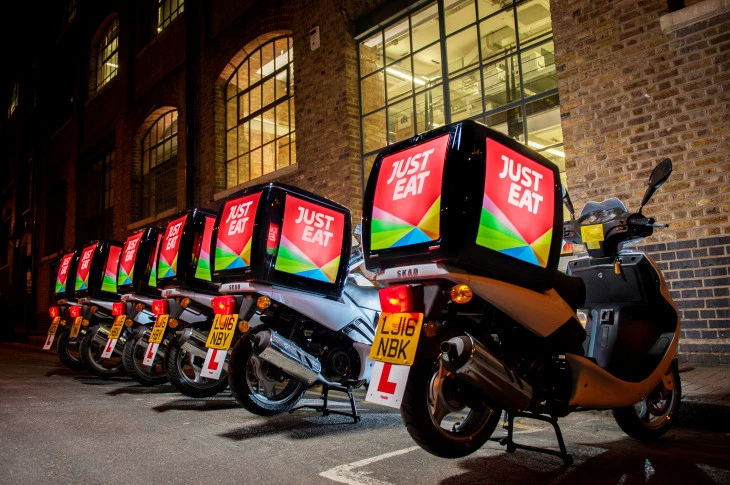 Recognition and tangible value can re-engage as it did for just eat
x10
Higher Conversion Rate
vs digital channels
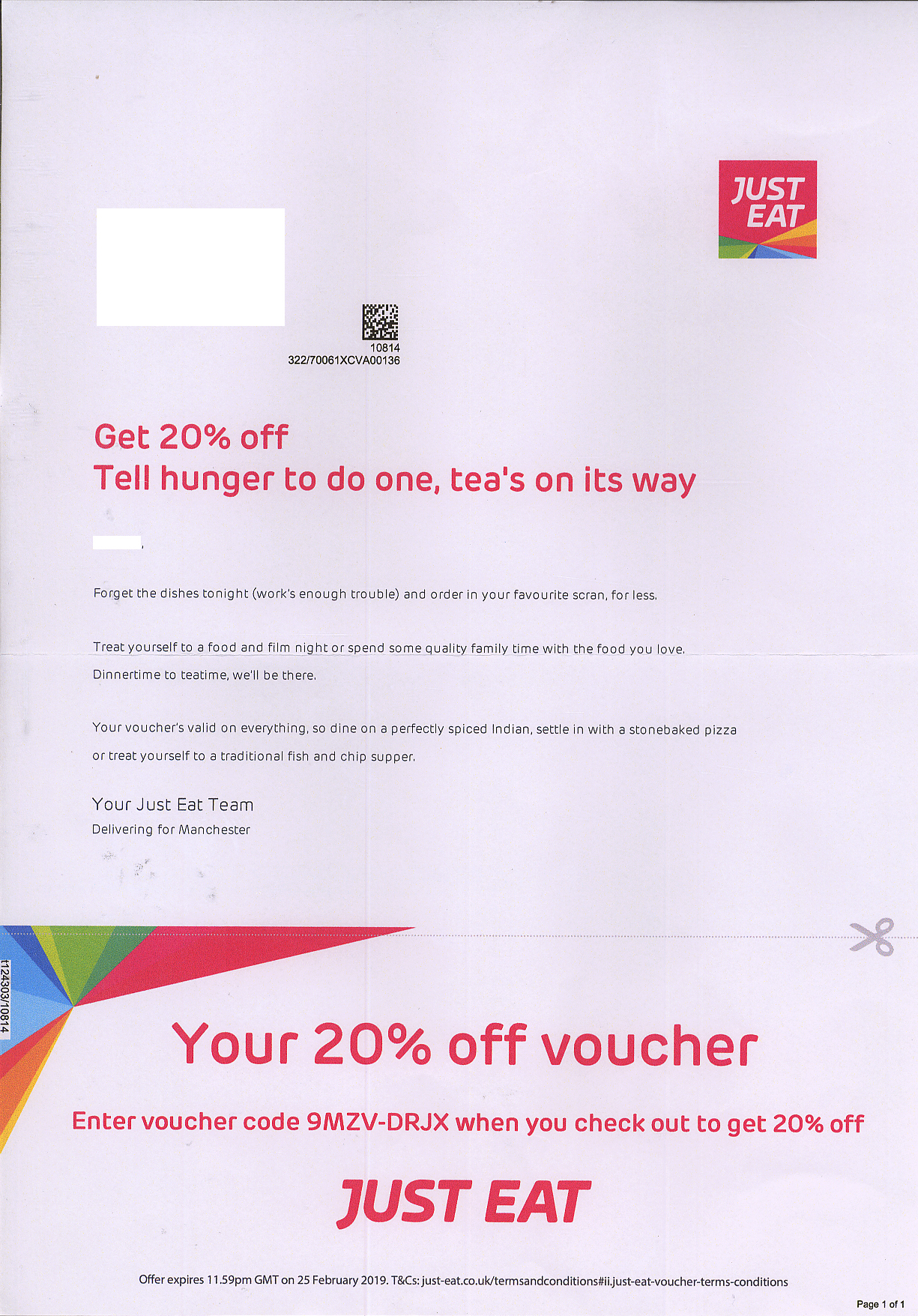 27
Source: Paperplanes UK
a personalised postcard can reactivate email unsubscribers
Background
Boxed.com – an American wholesaler that delivers bulk products to customer’s doors-  wanted to re-engage email unsubscribers.
Solution
The moment a customer unsubscribed from the email progamme they were triggered into a programme that digitally created a personalised postcard built around their favourite items – allowing Boxed.com to continue the conversation after the customer had unsubscribed.
Landing on their doormat within 24 hours of unsubscribing, this personalised postcard – with a 15% discount -  was sure to surprise and delight.  
Results
The digital postcard made a big impact with 35% of unsubscribed customers responding.
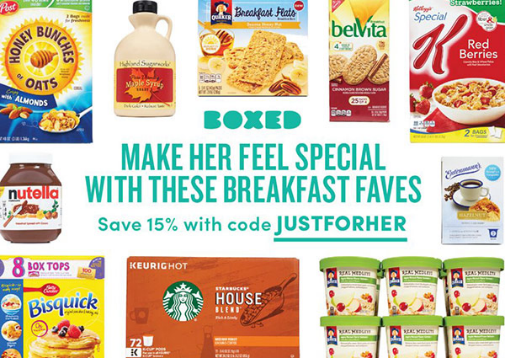 28
Mail can deliver powerful support in the immediate and the long term
Customers are looking for brands to take the lead, help them in their daily lives and communicate what they are doing to make a difference. Mail gets you into customers homes and hands to deliver real value. 
Mail gives you the time and space to get your brand positioning and your the message right – relevant, useful, helpful, clear. 
Consumers are expecting a reassuring tone and positive outlook that aligns with your brand values. Taking the time to write says a lot about a brand and its commitment to customers.
While email is quick to update, consider mail for more complex information and brand cut-through – a serious message usually carries more weight in print form.
Mail has the power to be personal, relevant and localise content while also reaching out to vulnerable audiences.
Every brand and sector has been touched by the pandemic.  The winners will be those that stayed close to customers by delivering the right messages in the right (not just the fastest) way.
29
How royal mail can help
Official government Guidance about mail
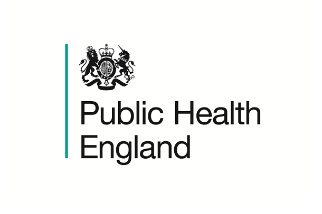 We continue to follow the guidance of public health authorities. Public Health England guidance says there are no additional precautions needed for handling post or packages.

Public health authorities have advised people receiving letters and parcels are not at risk of contracting coronavirus. From experience with other coronaviruses, we know that these types of viruses don’t survive long on objects, such as letters or parcels. This complements the highly publicised guidance from public health authorities for people to wash their hands more often than usual using soap and hot water. 

Royal Mail takes the health and safety of its colleagues, its customers and the local communities in which we operate very seriously. We have introduced social distancing rules that protect both our colleagues and our customers. We continue to follow public health authority preventative guidance.
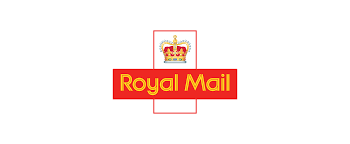 31
How royal mail marketreach can help:
32
Thank you